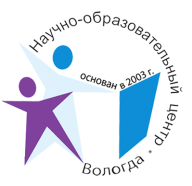 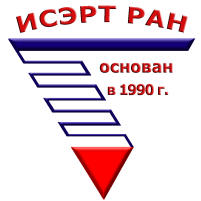 ФЕДЕРАЛЬНОЕ ГОСУДАРСТВЕННОЕ БЮДЖЕТНОЕ УЧРЕЖДЕНИЕ НАУКИ 
ИНСТИТУТ СОЦИАЛЬНО-ЭКОНОМИЧЕСКОГО РАЗВИТИЯ ТЕРРИТОРИЙ РАН
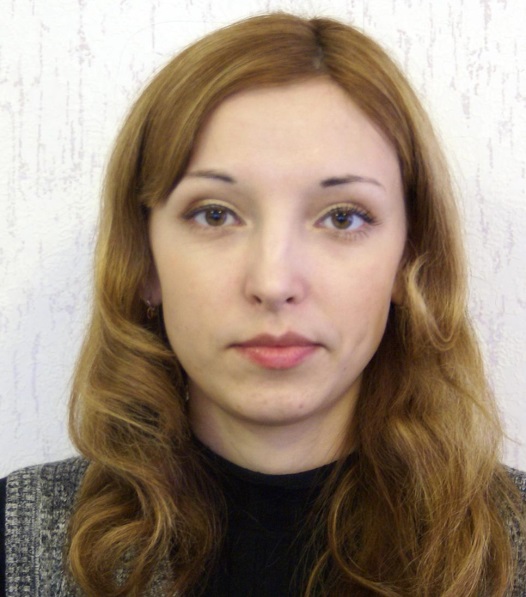 ФОТО
Портфолио аспиранта
Ф.И.О.: Соловьева Татьяна Сергеевна
Срок обучения: 4 года
Форма обучения: заочно 
Специальность: 08.00.05 Экономика и управление народным хозяйством
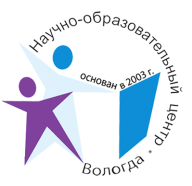 ФЕДЕРАЛЬНОЕ ГОСУДАРСТВЕННОЕ БЮДЖЕТНОЕ УЧРЕЖДЕНИЕ НАУКИ 
ИНСТИТУТ СОЦИАЛЬНО-ЭКОНОМИЧЕСКОГО РАЗВИТИЯ ТЕРРИТОРИЙ РАН
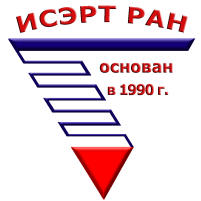 1. ТЕМА ДИССЕРТАЦИОННОГО ИССЛЕДОВАНИЯ:
Научный руководитель
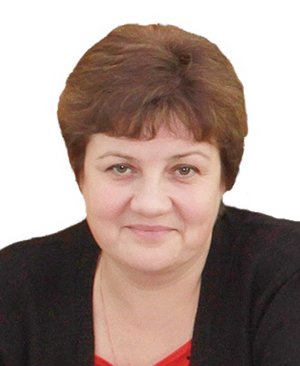 «Оценка воздействия социально-культурных факторов на региональное развитие»
ФОТО
Зав. ЛИПТП ОИУиОЖН ИСЭРТ РАН, доцент к.э.н., Г.В. Леонидова
ТЕМА ДИССЕРТАЦИОННОГО ИССЛЕДОВАНИЯ УТВЕРЖДЕНА УЧЕНЫМ СОВЕТОМ ИСЭРТ РАН   ПРОТОКОЛ № 10-13 от 20 ноября 2013 г.
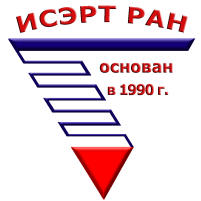 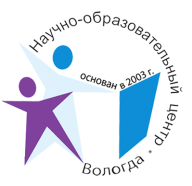 ФЕДЕРАЛЬНОЕ ГОСУДАРСТВЕННОЕ БЮДЖЕТНОЕ УЧРЕЖДЕНИЕ НАУКИ 
ИНСТИТУТ СОЦИАЛЬНО-ЭКОНОМИЧЕСКОГО РАЗВИТИЯ ТЕРРИТОРИЙ РАН
3. Сдача кандидатских экзаменов
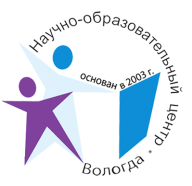 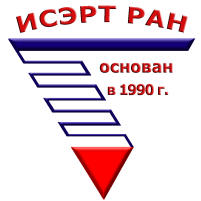 ФЕДЕРАЛЬНОЕ ГОСУДАРСТВЕННОЕ БЮДЖЕТНОЕ УЧРЕЖДЕНИЕ НАУКИ 
ИНСТИТУТ СОЦИАЛЬНО-ЭКОНОМИЧЕСКОГО РАЗВИТИЯ ТЕРРИТОРИЙ РАН
4. ПУБЛИКАЦИИ В НАУЧНЫХ ИЗДАНИЯХ Web of Science, Scopus
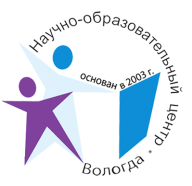 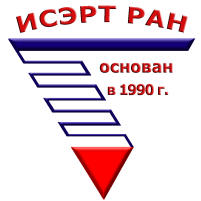 ФЕДЕРАЛЬНОЕ ГОСУДАРСТВЕННОЕ БЮДЖЕТНОЕ УЧРЕЖДЕНИЕ НАУКИ 
ИНСТИТУТ СОЦИАЛЬНО-ЭКОНОМИЧЕСКОГО РАЗВИТИЯ ТЕРРИТОРИЙ РАН
5. ПУБЛИКАЦИИ В НАУЧНЫХ ИЗДАНИЯХ, ВХОДЯЩИХ В ПЕРЕЧЕНЬ ВАК, МОНОГРАФИИ
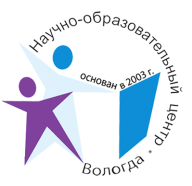 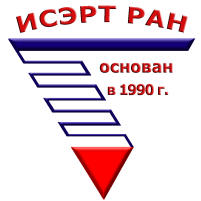 ФЕДЕРАЛЬНОЕ ГОСУДАРСТВЕННОЕ БЮДЖЕТНОЕ УЧРЕЖДЕНИЕ НАУКИ 
ИНСТИТУТ СОЦИАЛЬНО-ЭКОНОМИЧЕСКОГО РАЗВИТИЯ ТЕРРИТОРИЙ РАН
6. ДРУГИЕ ПУБЛИКАЦИИ (статьи РИНЦ, тезисы и др.)
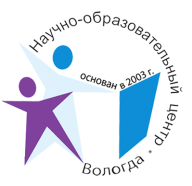 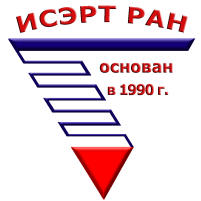 ФЕДЕРАЛЬНОЕ ГОСУДАРСТВЕННОЕ БЮДЖЕТНОЕ УЧРЕЖДЕНИЕ НАУКИ 
ИНСТИТУТ СОЦИАЛЬНО-ЭКОНОМИЧЕСКОГО РАЗВИТИЯ ТЕРРИТОРИЙ РАН
7. УЧАСТИЕ В КОНФЕРЕНЦИЯХ, семинарах
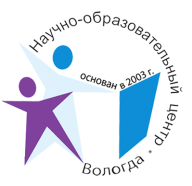 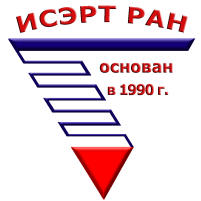 ФЕДЕРАЛЬНОЕ ГОСУДАРСТВЕННОЕ БЮДЖЕТНОЕ УЧРЕЖДЕНИЕ НАУКИ 
ИНСТИТУТ СОЦИАЛЬНО-ЭКОНОМИЧЕСКОГО РАЗВИТИЯ ТЕРРИТОРИЙ РАН
8. УЧАСТИЕ в грантах, конкурсах, ОЛИМПИАДАХ
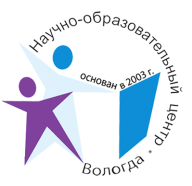 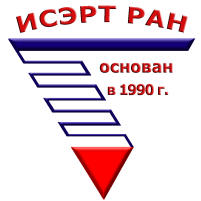 ФЕДЕРАЛЬНОЕ ГОСУДАРСТВЕННОЕ БЮДЖЕТНОЕ УЧРЕЖДЕНИЕ НАУКИ 
ИНСТИТУТ СОЦИАЛЬНО-ЭКОНОМИЧЕСКОГО РАЗВИТИЯ ТЕРРИТОРИЙ РАН
9. УЧАСТИЕ в НИР ИНСТИТУТА
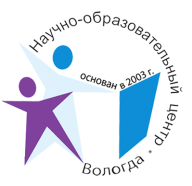 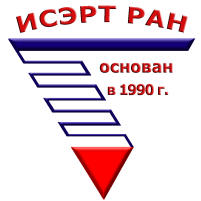 ФЕДЕРАЛЬНОЕ ГОСУДАРСТВЕННОЕ БЮДЖЕТНОЕ УЧРЕЖДЕНИЕ НАУКИ 
ИНСТИТУТ СОЦИАЛЬНО-ЭКОНОМИЧЕСКОГО РАЗВИТИЯ ТЕРРИТОРИЙ РАН
10. ПРЕПОДАВАТЕЛЬСКАЯ ДЕЯТЕЛЬНОСТЬ
2009-2011 гг., курс социологии в 8-11 классах НОЦ ИСЭРТ РАН
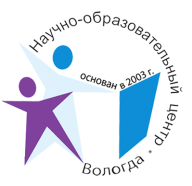 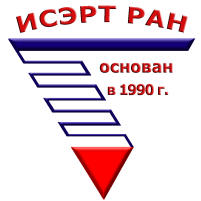 ФЕДЕРАЛЬНОЕ ГОСУДАРСТВЕННОЕ БЮДЖЕТНОЕ УЧРЕЖДЕНИЕ НАУКИ 
ИНСТИТУТ СОЦИАЛЬНО-ЭКОНОМИЧЕСКОГО РАЗВИТИЯ ТЕРРИТОРИЙ РАН
11. НАУЧНЫЕ И ТВОРЧЕСКИЕ ДОСТИЖЕНИЯ
ДИПЛОМЫ:
Диплом и медаль за 2 место в XX Юбилейном Всероссийском Конкурсе научных работ молодежи «Экономический рост России», 2017 г.
Диплом  и медаль за I место в Четвёртом Всероссийском конкурсе молодых аналитиков, 2014 г.
Диплом за II место в XV Всероссийской Олимпиаде развития народного хозяйства России, 2015 г.
Диплом за  I место в XVI Всероссийской Олимпиаде развития народного хозяйства России, 2016 г.
Диплом  I степени XV научно-практической конференции «Молодые ученые – экономике региона», 2015 г.
Диплом  I степени за победу в конкурсе «Лучший молодой ученый года» среди аспирантов ИСЭРТ РАН, 2016 г.
Диплом лауреата Всероссийского конкурса на лучшую научную книгу 2013 года за монографию ««Человеческий капитал территорий: проблемы формирования и использования».
Диплом победителя регионального конкурса Вологодской области «Лучший молодой ученый года» в номинации «Гуманитарные и общественные науки», 2017 г.

СЕРТИФИКАТЫ:
Сертификаты за участие в конкурсах научно-исследовательских работ среди молодых ученых в области экономики ИСЭРТ РАН.
Сертификат участника Всероссийской научно-практической конференции «Модернизация российского общества: вчера, сегодня, завтра», 2015 г.
Сертификат участника IV Международной научно-практической конференции «Дети и молодёжь-будущее России», 2016 г.
Сертификат участника IV Всероссийской летней школы молодых исследователей эволюционной и институциональной экономики, 2015 г.

ГРАМОТЫ:
Благодарность за совместную работу по развитию ИСЭРТ РАН, 2010 г.
Почётная грамота за активное участие в научной деятельности, большой личный вклад в развитие ИСЭРТ РАН, 2015 г.
Благодарность за добросовестный труд, активное участие в научных исследованиях по мобильности населения, 2015 г.